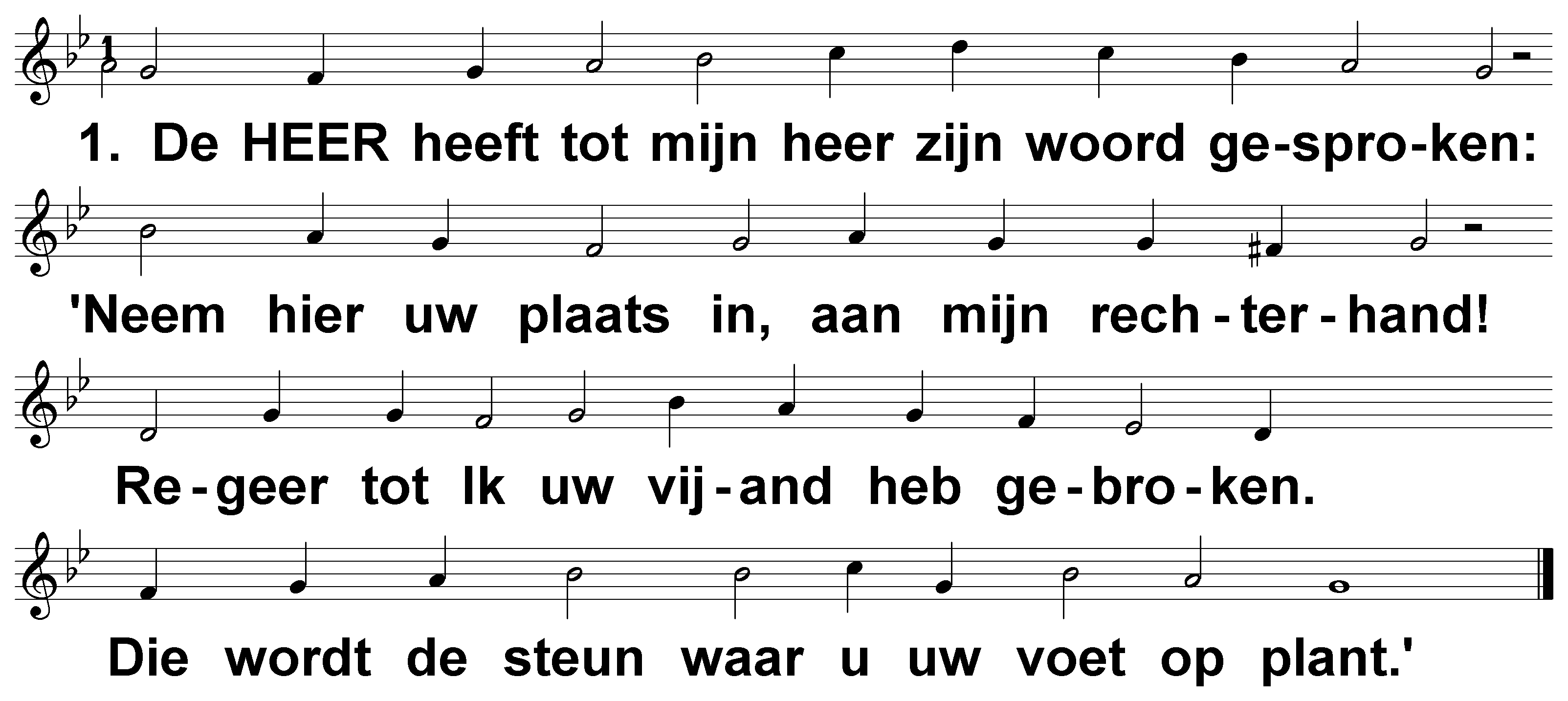 Psalm 110 (DNP)	t. J. Boom; m. Genève 1551
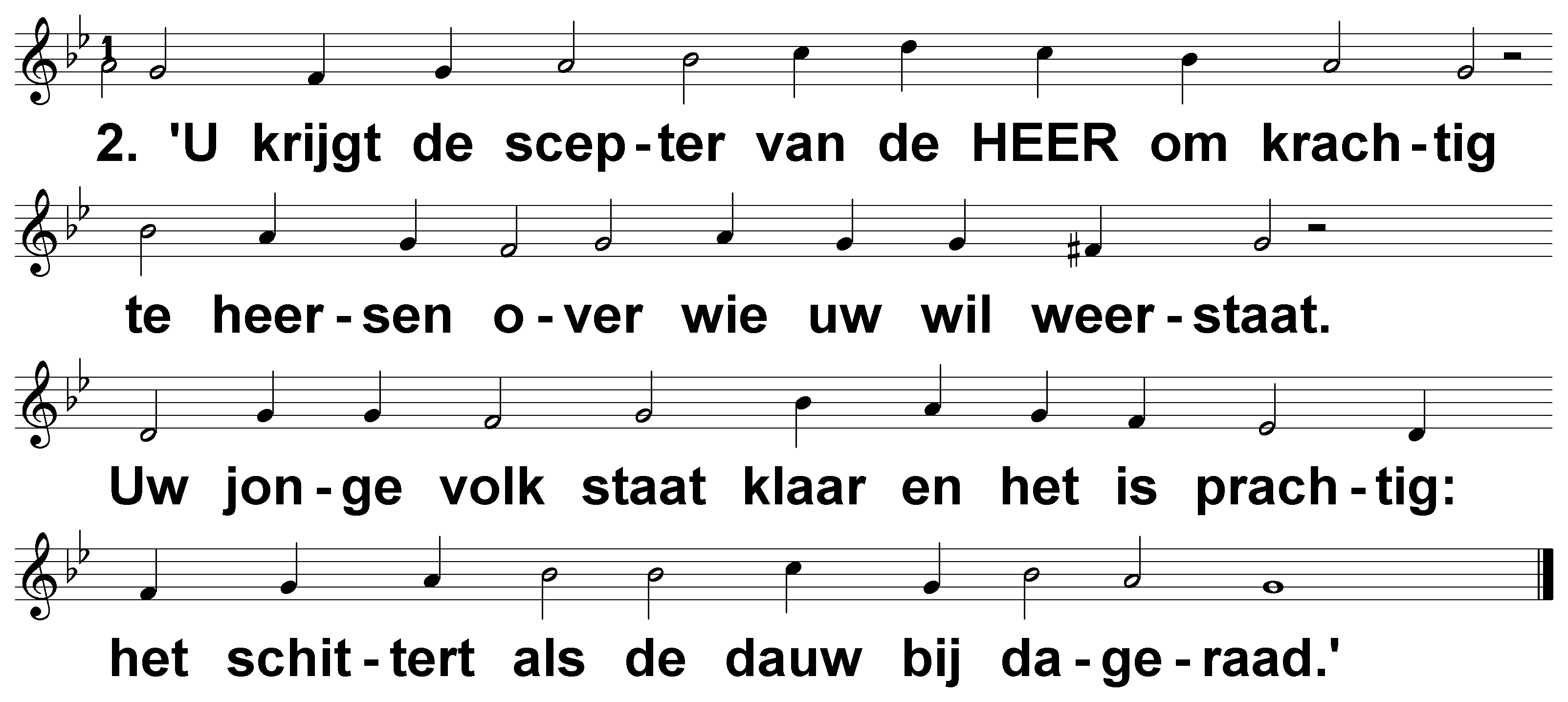 Psalm 110 (DNP)	t. J. Boom; m. Genève 1551
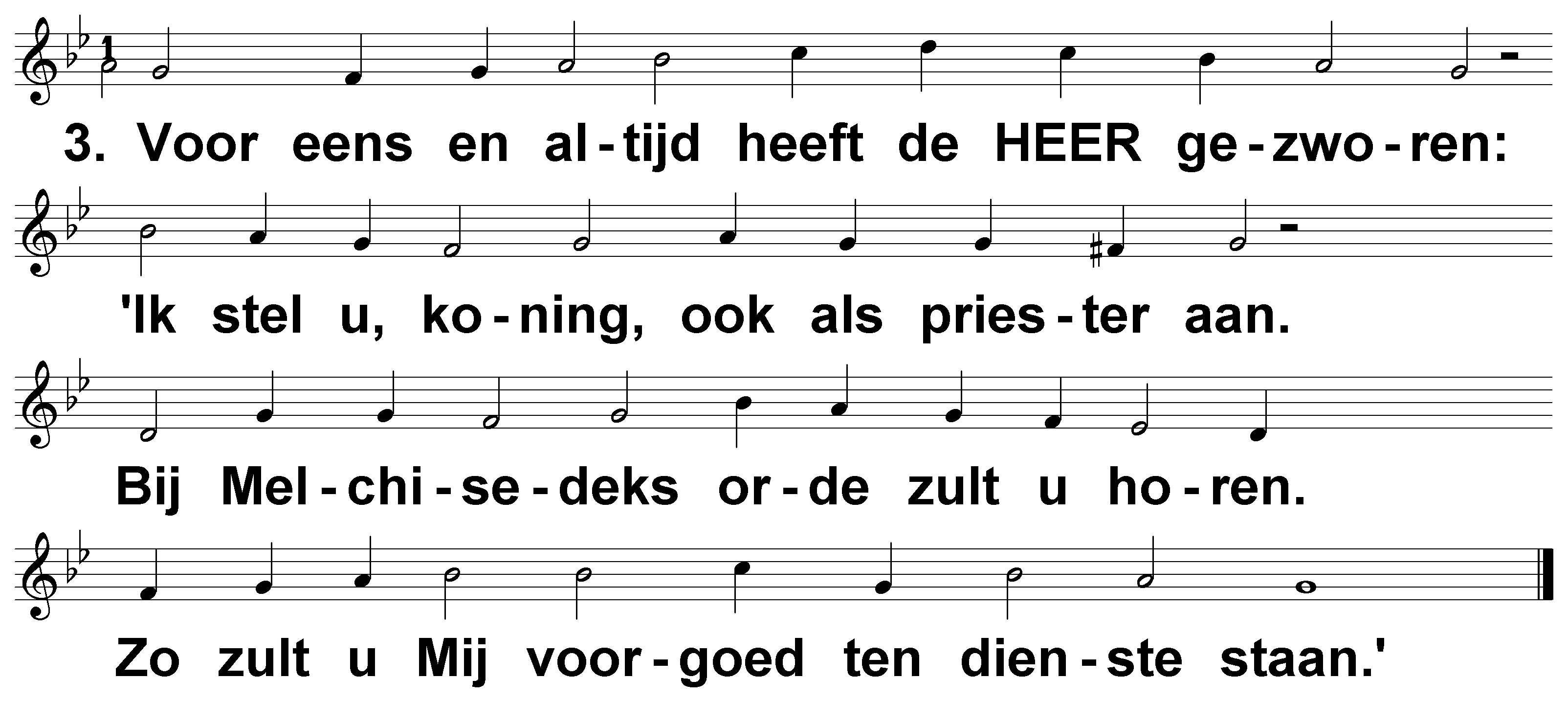 Psalm 110 (DNP)	t. J. Boom; m. Genève 1551
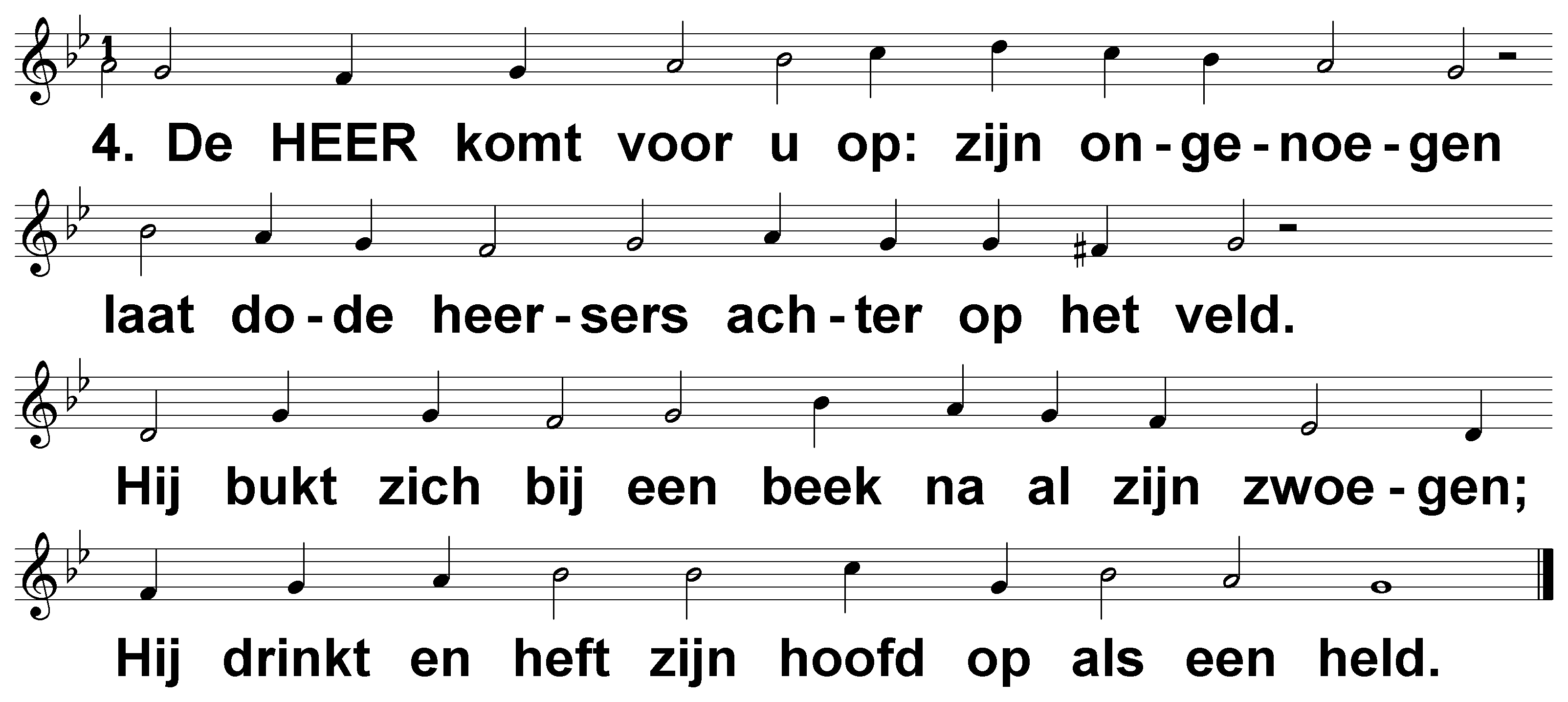 Psalm 110 (DNP)	t. J. Boom; m. Genève 1551